Horizontal Gene Transfer in Mycobacterium 
Tema Frees
Mentors: Dr. Bernadette Connors* and Dr. Regina Alvarez*
Dominican College, 470 Western Highway, Orangeburg, NY 10962
*Corresponding author:  bernadette.connors@dc.edu, regina.alvarez@dc.edu
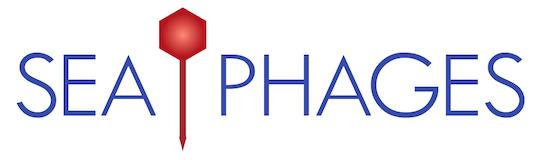 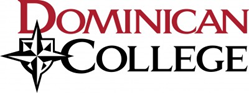 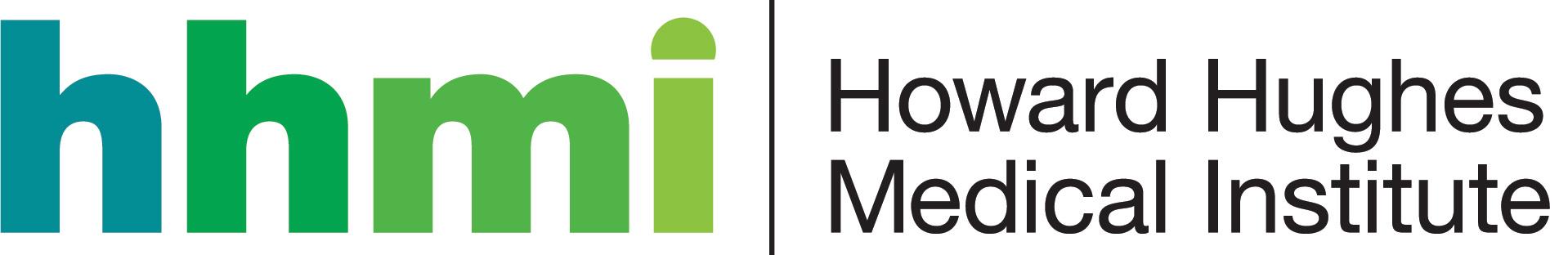 RESULTS
ABSTRACT
PHAGES
Horizontal gene transfer occurs when the DNA of two different organisms is shared. These organisms may then develop functions that they initially did not have, such as antibiotic resistance. The purpose of this study is to determine if horizontal gene transfer has occurred between Mycobacterium smegmatis and their bacteriophages.  Using BLASTP searches, the proteins of five bacteriophages, Apex, EleanorGeorge, Joselito, Miniwave, and Spikelee, were compared against proteins of Mycobacterium smegmatis.  In order to do this, accession numbers from each phage protein were searched against M. smegmatis (taxid:1772).  The positive proteins are then compared against each other.  These results would determine whether or not horizontal gene transfer occurred.
Figure 6. Example data from selected phage proteins.
Figure 5. Types of data collected
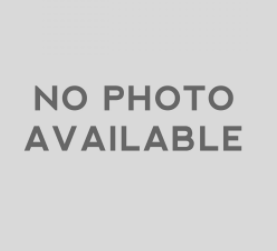 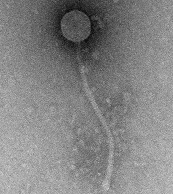 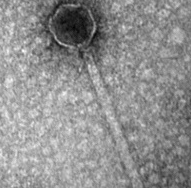 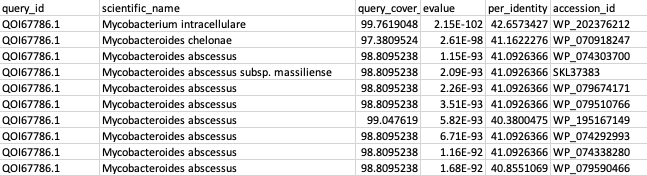 BACKGROUND
Figure 7. BLASTP Alignment Data.  Miniwave, Accession Number :QOI67786.1; Right: Forward; Left: Reverse
Horizonal gene transfer by transduction allows for two organisms to develop characteristics they would not necessarily have on their own.
Spikelee
EleanorGeorge
Apex
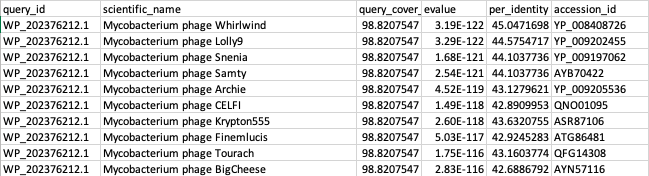 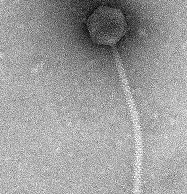 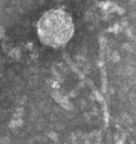 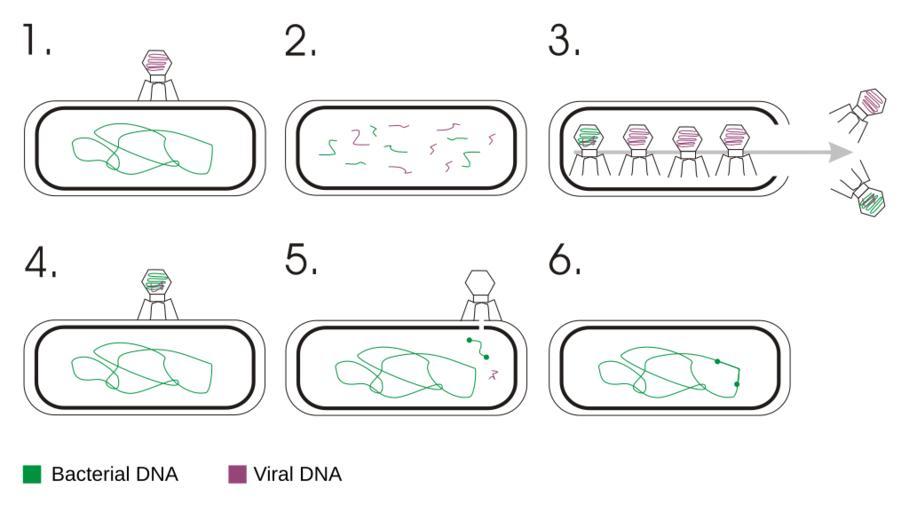 Figure 3. Electron micrographs of selected phage.
Figure 1. Horizontal Gene Transfer Between Bacteria and Phage
(Image courtesy of commons.wikimedia.org)
CONCLUSIONS & FUTURE STUDIES
Joselito
Miniwave
There is some evidence that points toward horizontal gene transfer between mycobacteriophage and M. smegmatis.
There are not enough data in this study to consider anything done significant.
In order for this research to be successful, future studies would need to include a wider range of bacteriophage. 
Analysis of different phenotypes that bacteria develop when horizontal gene transfer occurs.
METHODOLOGY
One characteristic of concern is the development of antibiotic resistance in bacteria.
Figure 4. Methodology
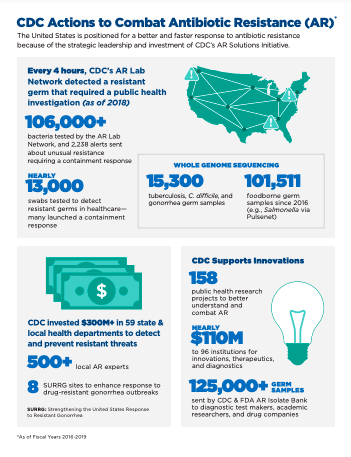 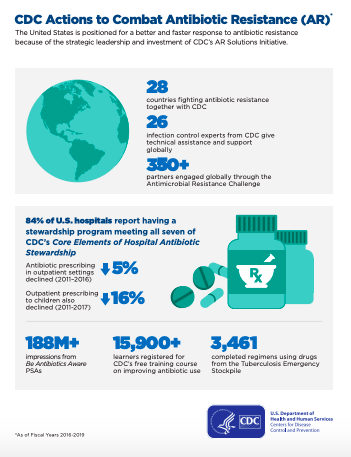 REFERENCES
Snustad, D. P., & Simmons, M. J. (2012). Principles of genetics. Singapore: John Wiley & Sons
The Actinobacteriophage Database: Phage Apex. (n.d.). Retrieved from https://phagesdb.org/phages/Apex/
The Actinobacteriophage Database: Phage EleanorGeorge. (n.d.). Retrieved from https://phagesdb.org/phages/EleanorGeorge/
The Actinobacteriophage Database: Phage Joselito. (n.d.). Retrieved from https://phagesdb.org/phages/Joselito/
The Actinobacteriophage Database: Phage Miniwave. (n.d.). Retrieved from https://phagesdb.org/phages/Miniwave/
The Actinobacteriophage Database: Phage Spikelee. (n.d.). Retrieved from https://phagesdb.org/phages/Spikelee/
(n.d.). Retrieved from https://raw.githubusercontent.com/genomesolver/CSPpipeline/master/blast.py
What CDC is Doing: Antibiotic Resistance (AR) Solutions Initiative. (2020, October 28). Retrieved from https://www.cdc.gov/drugresistance/solutions-initiative/index.html
Figure 2.  CDC Actions to Combat Antibiotic Resistance (AR)
OBJECTIVE
The purpose of this research is to determine if horizontal gene transfer occurs between bacteriophage and bacteria, specifically between Mycobacterium smegmatis and their phage.
In order to run batches of accession numbers, the python code can be used in a Google Colab notebook, three things are needed:
1: Accession numbers
(”input.txt”)
2: Folders: “output” and “tmp”
Code available at https://github.com/genomesolver/CSPpipeline
ACKNOWLEDGMENTS
I would like to thank the Science Department at Dominican College for funding this study, as well as Dr. Bernadette Connors and Dr. Regina Alvarez for their mentorship. We also thank Siobhan O’Sullivan for laboratory assistance.